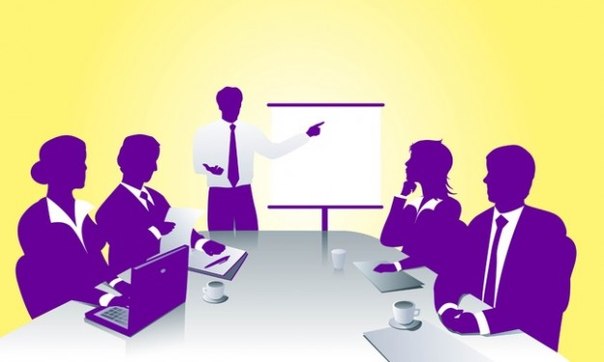 Основы структурирования информациии создание презентации
Логунов Сергей
Содержание
Что такое информация?
Типы информации
Способы получения информации хранения и передачи
Что такое презентация?
Типы презентаций
Что такое информация?
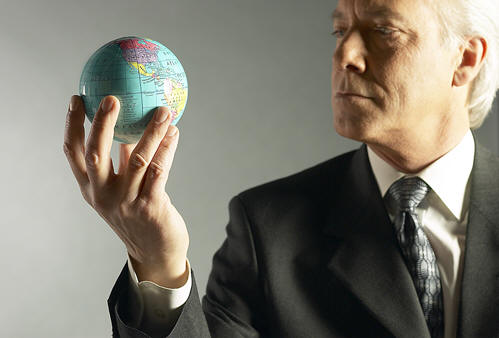 Информация – это 
любые данные или сведения, которые кого-либо интересуют;
сведения о чём-либо, независимо от формы их представления;
данные, организованные таким образом, что имеют смысл для имеющего с ними дело человека;
власть;
Кто владеет информацией – владеет Миром
Натан Ротшильд
[Speaker Notes: от лат. informare — «придавать вид, форму, обучать.
Несмотря на широкую распространённость, понятие информации остаётся одним из самых дискуссионных в науке, а термин может иметь различные значения в разных отраслях человеческой деятельности
С середины XX века термин «информация» превратился в общенаучное понятие, включающее обмен сведениями между людьми, человеком и автоматом, автоматом и автоматом; обмен сигналами в животном и растительном мире; передачу признаков от клетки к клетке, от организма к организму (например, генетическая информация);

Люди обменивались информацией с начала своего появления на земле. В разные времена существовали различные способы ее передачи: речь, дым, барабанный бой, звон колоколов, письма, телеграф, радио, телефон, факс и т.д. Следует обратить внимание, что независимо от формы представления и способа передачи информации, она всегда передается с помощью какого-либо языка или кода.]
Типы информации
По способу восприятия
Визуальная
Аудиальная
Тактильная
Вкусовая
По форме восприятия
Текстовая
Числовая
Графическая
Звуковая
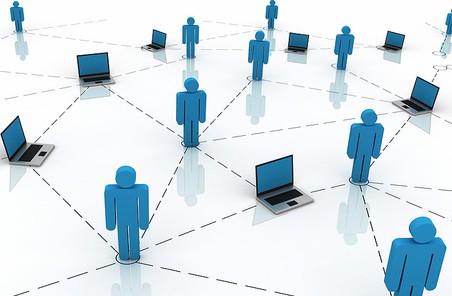 [Speaker Notes: По способу восприятия:
визуальная - воспринимается органами зрения. Мы видим все вокруг.
аудиальная - воспринимается органами слуха. Мы слышим звуки вокруг нас.
тактильная - воспринимается тактильными рецепторами.
обонятельная - воспринимается обонятельными рецепторами. Мы чувствуем ароматы вокруг.
вкусовая - воспринимается вкусовыми рецепторами. Мы чувствуем вкус.
По форме представления:
текстовая - передаваемая в виде символов, предназначенных обозначать лексемы языка;
числовая - в виде цифр и знаков, обозначающих математические действия;
графическая - в виде изображений, событий, предметов, графиков;
звуковая - устная или в виде записи передача лексем языка аудиальным путем.
По назначению:
массовая - содержит тривиальные сведения и оперирует набором понятий, понятным большей части социума
специальная - содержит специфический набор понятий, при использовании происходит передача сведений, которые могут быть не понятны основной массе социума, но необходимы и понятны в рамках узкой социальной группы, где используется данная информация
личная - набор сведений о какой-либо личность, определяющий социальное положение и типы социальных взаимодействий внутри популяции.]
Источники информации
обзоры рынка;
аналитические статьи;
реклама;
интернет;
журналы;
базы данных;
эксперты;
информация об уже проведенных исследованиях.
финансовая отчетность;
статистика производства, продаж, качества;
различные статистические данные;
отчеты о проведенных ранее исследованиях;
[Speaker Notes: Информация не возникает сама по себе, она имеет свой источник. Источник информации – тот элемент окружающего мира (объект, процесс, явление, событие), сведения о котором являются объектом преобразования. Выделяются следующие источники информации:
устные (рассказы);
письменные (документы, книги, письма, дневники);
электронные (интернет, телевидение).]
Структурирование информации
Главная цель – упростить большой объем информации и ее отдельных элементов для дальнейшего восприятия и анализа.
Принципы структурирования:
Информация должна быть поделена на группы и подгруппы в соответствии с определенным значимым для нас критерием
Выделенные группы должны быть логично связаны, выстроены в необходимом порядке
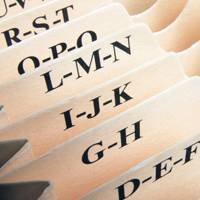 [Speaker Notes: При запоминании большого количества информации нам необходимо ее структурировать. Структурирование информации заключается, во-первых, в делении информации на группы и подгруппы по определенному критерию. Во-вторых, в умении строить логические связи между выделенными группами информации, чтобы структура надежно хранилась в нашей памяти. Структурирование – это создание прочного каркаса, на основе которого будет строиться запоминание всей необходимой информации.

Метод ментальных карт (карт памяти) Бьюзена

Метод ментальных карт, или как его еще называют майндмэппинг (а также диаграмма связей, интеллект карта, карта мыслей или ассоциативная карта) – это способ изображения структуры информации при помощи блок-схемы. Такие ментальные карты часто рекомендуют рисовать психологи или ведущие тренингов для правильной постановки целей или ведения проектов:


    Возьмите материал, который нужно выучить (учебник, статью, таблицу и т.п.), а также белый лист бумаги, ручку и цветные карандаши.
    Изобразите в центре листа любой символ или нарисуйте какую-то картинку, на которой наглядно будет представлено название или содержание всего материала (например, название учебника).
    От этого центрального объекта к краям листа нужно рисовать цепочку связей, которая должна отражать структуру изучаемой информации.]
Извлечение информации
Президиум Российской академии наук решил назначить члена-корреспондента РАН, директора Курчатовского института Михаила Ковальчука, исполняющим обязанности вице-президента РАН. Как пояснил секретарь общественной палаты Евгений Велихов, решением президиума Ковальчук назначается лишь исполняющим обязанности, а потом он «будет избираться на этот пост». Кандидатуру Михаила Ковальчука на пост вице-президента РАН предложил лично президент академии Юрий Осипов, пишет газета «Коммерсант».
[Speaker Notes: Задача.
Извлечь информацию о главных действующих лица. ФИО, должность, орг-я.]
Хранение и передача информации
Поиграем?
[Speaker Notes: 7-10 добровольцев, которые будут принимать участие в упражнении, после объясняет правила: 6-9 человек выходят за двери, одному (тот кто остался) тренер зачитывает текст.
Задача слушавшего передать то, что он запомнил следующему участнику. Участники заходят по очереди – слушают и передают полученную информацию.
Обсуждение: процент оставшейся информации от первоначального текста, способы повышения качества передачи информации, что запоминает клиент из нашего сообщения? Что ему необходимо запомнить из нашего сообщения?
Время: 15-20 минут]
Хранение и передача информации
Руководство зоопарка северной Каролины недавно предупредило посетителей, чтобы они не давали обезьянам зажженные сигареты. Чем было вызвано такое неожиданное требование? Неужели обезьяны курят? Неужели они приобрели эту вредную привычку?
Конечно, нет. Объяснение гораздо проще и смешнее. Эти маленькие попрошайки используют сигареты (и не без успеха) для того, чтобы избавиться от блох. Они подносят зажженный конец сигареты к своей шерсти и держат до тех пор, пока блохи от жары не начнут выпрыгивать.
Теперь, когда у вас уже не осталось сомнений в том, что обезьяны достаточно разумны, вас не удивляет тот факт, что и они сами нашли эффективный способ борьбы со своими мучителями.
Единственная беда состояла в том, что некоторые, самые неразумные представители обезьяньего племени, причинили себе серьезные ожоги, неаккуратно обращались с сигаретами. И, как следствие этого, руководство зоопарка положило конец этой практике, для того, чтобы спасти некоторых обезьян от самосожжения.
[Speaker Notes: Передача информации происходит посредством сигналов, которые поступают  от некоторого источника информации к её приёмнику через канал связи между ними. Так, сигнал или последовательность сигналов образуют сообщение, которое может быть воспринято получателем в том или ином виде, а также в том или ином объёме. 
Во время передачи информации используется некий код (например, для общения люди используют код – язык, который при разговоре передаётся звуками, а при письме он передаётся условными знаками – буквам; когда люди звонят по телефону, то передают на телефонную станцию код – номер телефона и т.д.). Таким образом, выделяют следующие типы передачи информации:

    световой (сигналы поворотов автомобилей, сигналы светофоров и др.);
    звуковой (телефонный звонок, звонок в дверь, клаксон);
    тепловой (пар из чайника является информацией о том, что чайник закипел);
    графический (схемы, указательные знаки);
    речевой (общение).

Получаемая информация всегда подвергается обработке. Обработка информации — это решение информационной задачи, или процесс перехода от исходных данных к результату. Обработка информации бывает двух типов:

    обработка, связанная с получением нового содержания, новой информации;
    обработка, связанная с изменением формы информации, но не изменяющая её содержания.]
Что такое презентация?
Презентация – это мероприятие, в ходе которого один или несколько человек делятся идеями, информацией, обмениваются мнениями с другими людьми. 
Аудиторию могут составлять как два-три человека, так и большой конференц-зал.
Может проводиться с использованием различных средств.

Презентация – это эффективное средство представления деловой информации. Это важный компонент процесса заключения сделки, контракта, соглашения.
[Speaker Notes: Цель презентации — донести до аудитории полноценную информацию об объекте презентации в удобной форме. Презентация является одним из маркетинговых и PR инструментов.]
Этапы презентации
Приветствие и вступление
Основная часть
Заключение, благодарностьучастникам,


Ответы на вопросы
20%
55-60%
20-25%
Правила составления презентации
Последовательность
Доступность
Легкость
Привлекательность
[Speaker Notes: Презентация должна быть последовательной. Продумайте свою речь к диплому и составляйте презентацию непосредственно в связке с речью. Так, слайды должны дополнять Вашу речь, служить как бы иллюстрацией к ней, а также выполнять роль подсказок. Взглянув на тот или иной слайд  презентации, Вы должны вспомнить, о чем же говорить дальше. 

Не перегружайте презентацию текстом. Копировать на слайд половину главы диплома, мягко говоря, не самая лучшая идея. Более того, поступая таким образом, Вы оказываете себе «медвежью услугу». Во-первых, работать с презентацией, изобилующей текстом, крайне неудобно. Перегрузив ее информацией, Вы рискуете просто не иметь возможности этой информацией воспользоваться. Во-вторых, непосредственное копирование больших отрезков текста работы при составлении презентации в профессиональных кругах считается «моветоном». Так что минимум текста – максимум иллюстраций.

Уделите внимание дизайну. Как правило, оформление слайдов выбирается произвольно, по вкусу автора презентации. Однако следует помнить, что если Вы создаете презентацию для такого важного события, как защита дипломного проекта, следует придерживаться определенных правил. Например, не делайте дизайн слайдов слишком ярким. Изобилие «кислотных» цветов в презентации может отвлечь внимание аудитории, а Вас могут ошибочно посчитать не слишком серьезным дипломантом. Придерживайтесь спокойных, мягких цветов.]
Подведем итоги
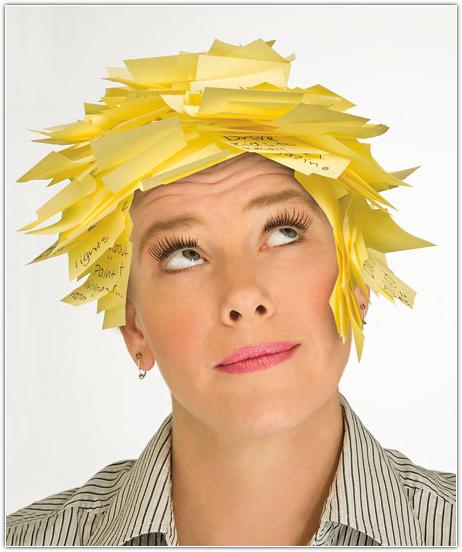 Что Вам запомнилось?
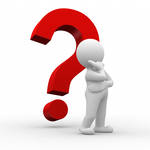 СПАСИБО!Готов ответить на Ваши вопросы
СЕРГЕЙ ЛОГУНОВ
Logunov@kominfin.ru